PSY117Statistická analýza dat v psychologiiPřednáška 9 2017
Statistické testování hypotéz



					Země je kulatá (p<0,05).
Jacob Cohen
[Speaker Notes: Nejtěžší přednáška.
Vrchol složitosti v tomto semestru. 
Zároveň něco, co je používáno velmi problematicky.]
Od vzorku k populaci a zpět
Vzhledem k tomu, jaká nám na vzorku vyšla statistika, jaký je odpovídající populační parametr?
				interval spolehlivosti
Pokud předpokládáme, že v populaci je hodnota parametru X, co si myslet o své hypotéze poté, co nám na vzorku vyšlo Y?
				statistický test hypotézy
Hypotézy
Příklady (statistických) hypotéz
H: m = 100	: Populační průměr IQ je roven 100.
H: s = 10	: Populační směrodatná odchylka je 10.
H: m1 – m2 = 0	: Populační průměry m1 (psychotici) a m2 (zdraví) jsou stejné.
H: rxy= 0	: Proměnné X (pití piva) a Y (dominance) spolu nekorelují 

Vezměme si tu první hypotézu a konfrontujme ji s daty: 
Na vzorku 1000 náhodně vybraných dospělých jsme zjistili průměrné IQ rovné 105 (s =14).
AJ: statistical hypotheses testing, hypothesis, hypothesis supported by data
[Speaker Notes: Cílem výzkumu je obvykle konfrontovat očekávání vyplývající z teorie s empirickými daty.
Upozornit, že hypotézy formulujeme vždy v řeči parametrů. Výběrové statistiky nikoho nezajímají.
Namalovat si TO. – rozložení kolem stofky
A pak ještě jednou pro n=25.]
Statistický test hypotézy
Statistické testování založeno na p-nosti
Známe-li pravděpodobnostní rozložení statistik můžeme usuzovat, jak pravděpodobná je určitá výběrová statistika vzhledem k hypotéze: P (D |H )
Př. D :  m=105 nebo rozdíl mezi statistikou a hypotézou |m– m| = 5 
	           H :  m =100
P (D |H ) je P (m=105 | m =100 ) resp. P ( |m– m| ≥ 5 | m =100 )
Je-li P (D |H ) relativně vysoká, je tím hypotéza podpořena.
Je-li P (D |H ) relativně nízká, hypotéza je „činěna méně p-nou“

Jak relativně „vysokánízká“ je vysokánízká pravděpodobnost, abychom hypotézu podpořilizpochybnili?
Jak vysoká P(D |H ) je nutná k podpoře H?
Bayesovský přístup –  otázka není relevantní
s H je spojena určitá p-nost a ta se díky P (D |H) zvyšuje či snižuje
Bayesův teorém:  P (H |D ) = P (H ) * P (D |H ) / P (D )

Fisher – otázka je celkem relevantní
Princip falzifikace – H nelze potvrdit, pouze vyvrátit
Zamítnutí (zpochybnění) H0: P(D |H0) < 0,05; 0,01 podle oborových zvyků
Výsledek: Je-li P(D |H0) nízká, buď jsme měli štěstí/smůlu, nebo není H0 vhodným vysvětlením(modelem) dat. Další výzkum by měl prověřit tyto možnosti.
Flexibilní, dosti subjektivní přístup vhodný pro malé výzkumné programy
Jak vysoká P(D |H ) je nutná k podpoře H?(pokr.)
Pearson, Neyman – otázka je naprosto relevantní 
Frustrováni subjektivitou Fisherova přístupu
Jak často se budem mýlit, když budem při nízké P(D |H0) zamítat?
K odpovědi potřebujeme
pevně danou hranici zamítání H0
hypotézu, kterou budeme považovat za platnou, když zamítneme H0 – alternativní hypotéza
představu o velikosti rozdílu mezi nulovou a alternativní hypotézou – velikost účinku
zajistit, aby pravděpodobnost zamítání H, pokud by H skutečně nebyla pravdivá, byla dostatečně vysoká – síla testu
Zavedli tedy princip vzájemně se doplňujících konkurenčních H
Vytvořme takovou H, kt. bude negací naší vědecké hypotézy a říkejme jí nulová H. Když se nám podaří nulovou H zamítnout, znamená to podporu pro naší vědeckou hypotézu.
[Speaker Notes: Zde už mluvíme o dichotomickém rozhodování.]
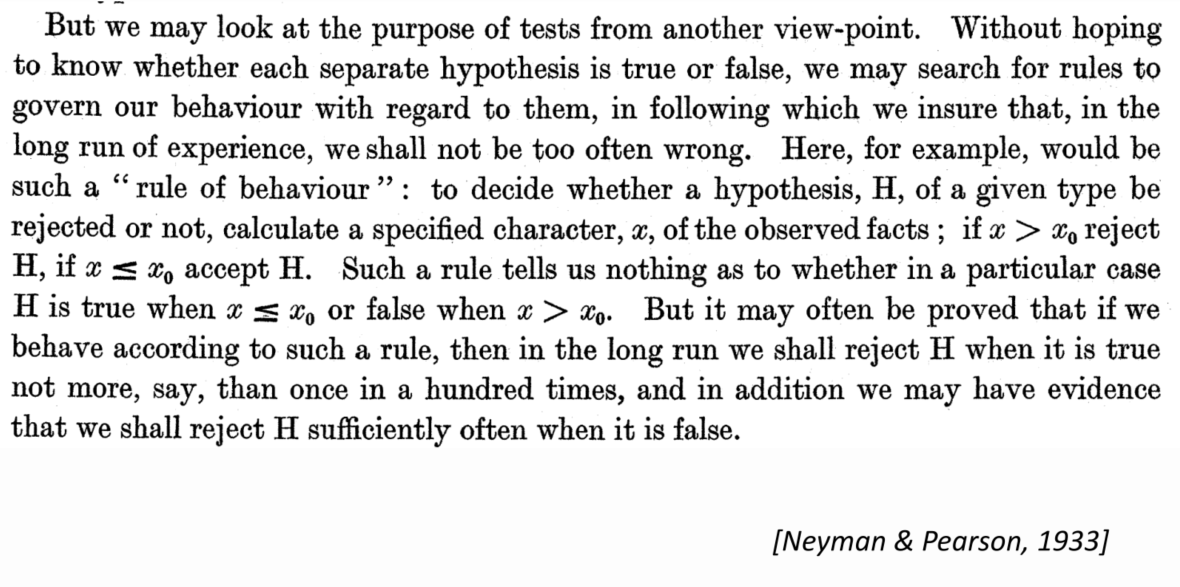 převzato z D. Lakens http://www.educationandlearning.nl/uploads/cfeal/attachments/Presentation%20Daniel%20Lakens%20-%20morning_0.pdf
Dichotomizace výsledků výzkumu
Výsledek výzkumu je v P-N přístupu zredukován na ano-ne 











Čím nižší je a, tím vyšší je b. Přesná podoba vztahu závisí na použitém testu. a i b mohou být nízké pouze při vysokých n.

AJ: type-I error, type-II error,  (statistical) power
[Speaker Notes: a: efekt nalezen, kde žádný není
b: existující efekt za takový neodhalen
síla: pravděpodobnost odhalení existujícího efektu]
Terminologická vložka
H0 : nulová (statistická, testová, testovaná) hypotéza 
obvykle logická negace (doplněk) vědecké hypotézy
ve Fisherovském přístupu prostě hypotéza, jejíž testování pokládáme za přínosné 
H1 : alternativní  (vědecká, výzkumná) hypotéza
N-P (NHST): ta, o kterou nám primárně jde, doplněk nulové
P (D |H0), podle které rozhodujeme o víře v platnost H0 
značí se p, též p-value, p-hodnota (nebo v SPSS Sig., ale to je fuj)
Je-li stanovena dopředu (N-P): úroveň/hladina statistické významnosti (průkaznosti), a, udává se často v procentech: 5%, 1%
p-nost chybného zamítnutí H0 - chyba prvního typu
Jednostranné vs. oboustranné hypotézy 
jednostranné, směrové: H0: m ≥ 23, H1: m < 23, z různých důvodů užíváme zdrženlivě
oboustranné: H0: m = 23, H1: m ≠ 23, připouští rozdíl oproti H0 na obě strany

AJ: null hypothesis, scientific/alternative hypothesis, level of statistical significance, type I error, one-tailed, two-tailed, directional
[Speaker Notes: Jednostranné pomluvit a že už se jimi zabývat nebudeme.
V mnoha učebnicích je „statistická hypotéza“ nadřazeným pojmem nulové a alternativní. „Statistická“ je pak definovaná jako hypotéza o parametru a nulová a alternativní jsou nerozdělitelnou dvojicí.]
http://rpsychologist.com/d3/NHST/
Pravděpodobnosti různých výsledků
a = P(zamítnutí H0 | H0 pravdivá)
Nepodmíněná P(chyba I. typu)=a.P(H0 pravdivá)

b = P(nezamítnutí H0 | H0 nepravdivá)
Nepodmíněná P(chyba II. typu)=b.P(H0 nepravdivá)
[Speaker Notes: a: efekt nalezen, kde žádný není
b: existující efekt za takový neodhalen
síla: pravděpodobnost odhalení existujícího efektu]
Postup testování statistické hypotézy
Formulujte testovou (nulovou) hypotézu, kterou budete testovat (tj. vyvracet) (př. H0: m = 0, nebo H0: m = 6) 
Zvolte hladinu statistické významnosti, tj. míru rizika, že dojde k chybě 1. typu (např. a = 0,05) (pro Fisheriány není nutno)
Hledáme p-nost získání naší výběrové statistiky nebo extrémnější hodnoty, za předpokladu, že H0 je pravdivá: P(D|H0), p
cesta vede přes znalost výběrového rozložení statistiky
např. m = 0,5. P (|m|≥0,5|m=0)
obvykle je nutný přepočet na tzv. testovou statistiku, např. t, z…  
Zformulujeme závěr o H0: 
je-li P(D|H0) < a , pak H0 zamítáme (P-N), zpochybňujeme (F)
je-li P(D|H0) ≥ a , pak H0 podpoříme
[Speaker Notes: „D“ znamená „statistika nebo extrémnější“]
Příklad – jednovýběrový t-test
Terapie nevhodného chování.
Rozdíl před-po: m=2,7; s=3,5; N=10
H : Terapie má efekt. (m ≠0) – oboustranná hypotéza
H0 : Terapie nemá efekt: m = 0
V sociálních vědách běžně a=0,05
P (|m|≥2,7|m=0) = ?
sm=3,5/√10)=1,1
t =(m-m)/sm=2,7/1,1= 2,45
P (|t |≥2,45 |t =0) = 2*(1–T.DIST(2,45;9;1)) = 0,04    (nebo TDIST(2,45;9;2))
P (|m|≥2,7|m=0) < 0,05   >> zpochybníme H0  - rozdíl mezi D a H0 je statisticky významný(průkazný, signifikantní)
Protože m =2,7 je velmi málo pravděpodobný, kdyby byl rozdíl byl 0, tak nalézáme nepřímou podporu pro přesvědčení, že m >0.
[Speaker Notes: Zmínit jednostranné hypotézy.]
Příklad – jednovýběrový t-test
Terapie nevhodného chování.
Rozdíl před-po: m=2,7; s=3,5; N=10
H : Terapie má efekt. (m >0) – jednostranná hypotéza
H0 : Terapie nemá efekt: m = 0  (Technicky je to m ≤ 0, ale očekávání budujeme od toho =) 
V sociálních vědách běžně a=0,05
P (m≥2,7|m=0) = ?
sm=3,5/ √10=1,1
t =(m-m)/sm=2,7/1,1= 2,45
P ( t≥2,45 |t =0) = 1–T.DIST(2,45;9;1) = 0,02        (nebo TDIST(2,45;9))
P (m≥2,7|m=0) < 0,05   >> zamítáme H0 - rozdíl mezi D a H0 je statisticky významný(průkazný, signifikantní)
Protože při m =2,7 málo pravděpodobný, kdyby byl rozdíl 0 nebo menší, tak nalézáme nepřímou podporu pro m >0.
[Speaker Notes: Zmínit jednostranné hypotézy.]
Příklad – jednovýběrový t-test
Terapie nevhodného chování.
Rozdíl před-po: m=–2,7; s=3,5; N=10
H : Terapie má efekt. (m >0) – jednostranná hypotéza
H0 : Terapie nemá efekt: m = 0 (Technicky je to m ≤ 0, ale očekávání budujeme od toho =) 
V sociálních vědách běžně a=0,05
P (m≥–2,7|m=0) = ?
sm=3,5/ √10=1,1
t =(m-m)/sm=–2,7/1,1= 2,45
P ( t≥–2,45 |t =0) = 1–T.DIST(–2,45;9;1) = 0,98        (nebo 1-TDIST(2,45;9;1))
P (m≥–2,7|m=0) < 0,05   >> nezamítáme H0  - rozdíl mezi D a H0 není statisticky významný(průkazný, signifikantní)
Protože při m =–2,7 je pravděpodobnější, že je rozdíl 0, než že je pozitivní, ponecháváme nulovou hypotézu v platnosti.
[Speaker Notes: Zmínit jednostranné hypotézy.]
Jednostranné testy
Používáme pouze, pokud rozdíl, který by měl opačné znaménko, než čekáme, je bezvýznamný, neinterpretovatelný.
Specificky se dají využít, když si přejeme nalézt explicitní podporu pro neexistenci rozdílu/korelace – TOST (Two One-Sided Test, test ekvivalence)
Obvykle uvažujeme v jednostranných hypotézách, ale testujeme je oboustranně.
Oboustranné testování je „bezpečná“ volba. Jednostranné obvykle přitahuje žádost o zdůvodnění.
Problémy statistického testování H
Dichotomizace rozhodnutí
stejná velikost účinku dává při různých N jiné rozhodnutí o H0 
komplikuje až znemožňuje kumulativní budování znalostní báze
Problém interpretace
p= P(D |H0) a nikoli P(H |D)
Problém nulové hypotézy
Test je smysluplný, jen když je nulová hypotéza smysluplná.

Největší problém je tedy formální, bezmyšlenkovité testování.

Jak z problémů ven?
VŽDY se primárně zajímat o velikost účinku (Cohenovo d, r, R2, h2, w2 )
používat intervalové odhady, kdy to jen lze
testování hypotéz používat pouze doplňkově
[Speaker Notes: Přečíst Cohena.
ASA statement 2016: http://amstat.tandfonline.com/doi/abs/10.1080/00031305.2016.1154108]
Doporučené čtení
Cohen.
ASA statement 2016: http://amstat.tandfonline.com/doi/abs/10.1080/00031305.2016.1154108


Lakensova prezentace pro mírně pokročilé: http://www.educationandlearning.nl/uploads/cfeal/attachments/Presentation%20Daniel%20Lakens%20-%20morning_0.pdf
Shrnutí
Statistické testování hypotéz vychází z konstrukce intervalu spolehlivosti pro hypotetizovaný parametr
Může znamenat (ne)podporu pro hypotézu, nikoli striktně potvrzení/vyvrácení